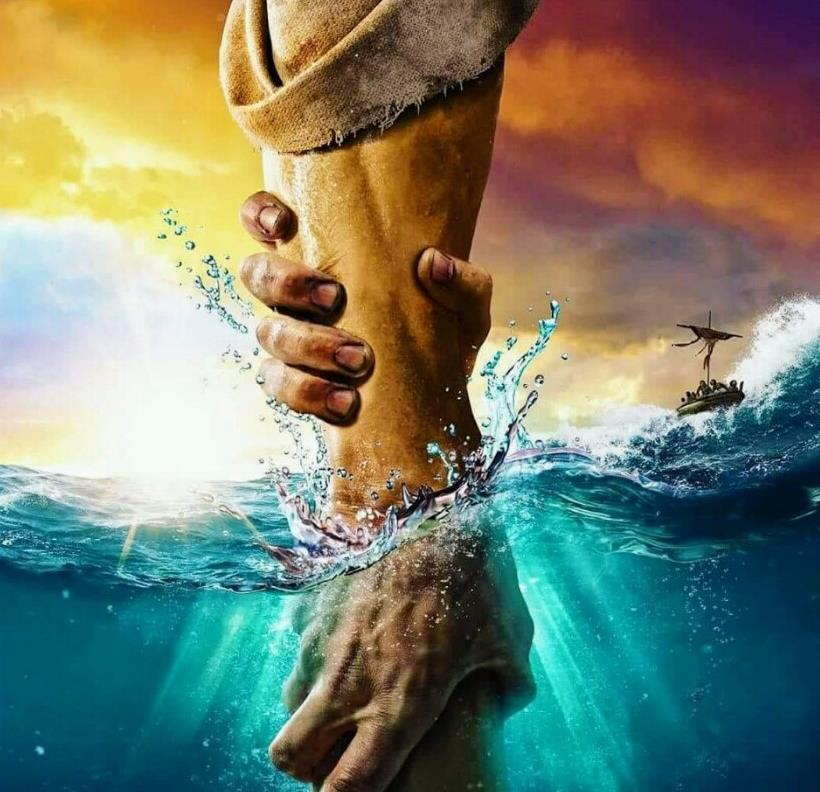 Restoring a Sinning Believer
Preached by Jim Harmelingat Crossroads International Church Singapore • CICFamily.comUploaded by Dr. Rick Griffith • Jordan Evangelical Theological SeminaryFiles in many languages for free download at BibleStudyDownloads.org
Portrait of the church
Responsibility to confront sin
Protect the church
1 Corinthians 5
1 It is actually reported that there is sexual immorality among you, and of a kind that is not tolerated even among pagans, for a man has his father's wife. 2 And you are arrogant! Ought you not rather to mourn? Let him who has done this be removed from among you.
3 For though absent in body, I am present in spirit; and as if present, I have already pronounced judgment on the one who did such a thing. 4 When you are assembled in the name of the Lord Jesus and my spirit is present, with the power of our Lord Jesus, 5 you are to deliver this man to Satan for the destruction of the flesh, so that his spirit may be saved in the day of the Lord.

6 Your boasting is not good. Do you not know that a little leaven leavens the whole lump? 7 Cleanse out the old leaven that you may be a new lump, as you really are unleavened. For Christ, our Passover lamb, has been sacrificed. 8 Let us therefore celebrate the festival, not with the old leaven, the leaven of malice and evil, but with the unleavened bread of sincerity and truth.
9 I wrote to you in my letter not to associate with sexually immoral people— 10 not at all meaning the sexually immoral of this world, or the greedy and swindlers, or idolaters, since then you would need to go out of the world. 11 But now I am writing to you not to associate with anyone who bears the name of brother if he is guilty of sexual immorality or greed, or is an idolater, reviler, drunkard, or swindler—not even to eat with such a one. 12 For what have I to do with judging outsiders? Is it not those inside the church whom you are to judge? 13 God judges those outside. “Purge the evil person from among you.”
Responsibility to confront sin
Protect the church
Help the struggling believer
Galatians 6:1-3
1 Brothers, if anyone is caught in any transgression, you who are spiritual should restore him in a spirit of gentleness. Keep watch on yourself, lest you too be tempted. 2 Bear one another's burdens, and so fulfill the law of Christ. 3 For if anyone thinks he is something, when he is nothing, he deceives himself.
Goal of confronting sin
Produce godly sorrow
2 Corinthians 7
8 For even if I made you grieve with my letter, I do not regret it—though I did regret it, for I see that that letter grieved you, though only for a while. 9 As it is, I rejoice, not because you were grieved, but because you were grieved into repenting. For you felt a godly grief, so that you suffered no loss through us.
Goal of confronting sin
10 For godly grief produces a repentance that leads to salvation without regret, whereas worldly grief produces death. 11 For see what earnestness this godly grief has produced in you, but also what eagerness to clear yourselves, what indignation, what fear, what longing, what zeal, what punishment! At every point you have proved yourselves innocent in the matter. 12 So although I wrote to you, it was not for the sake of the one who did the wrong, nor for the sake of the one who suffered
Goal of confronting sin
the wrong, but in order that your earnestness for us might be revealed to you in the sight of God. 13 Therefore we are comforted.
Goal of confronting sin
Produce godly sorrow
James 5
19 My brothers, if anyone among you wanders from the truth and someone brings him back, 20 let him know that whoever brings back a sinner from his wandering will save his soul from death and will cover a multitude of sins.
Halt sin cycle
Goal of confronting sin
Produce godly sorrow
Matthew 18:15
“If your brother sins against you, go and tell him his fault, between you and him alone. If he listens to you, you have gained your brother.
Halt sin cycle
Restore to fellowship
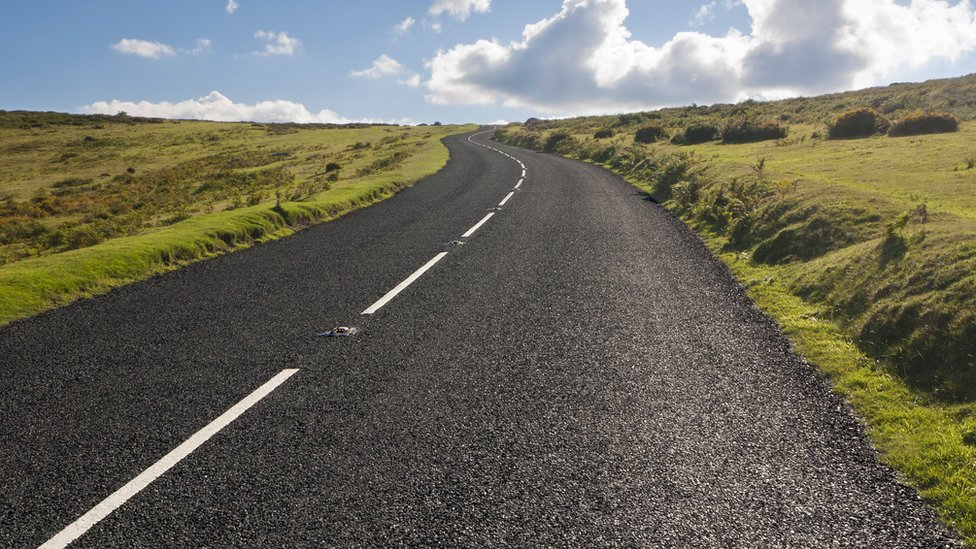 Procedure of confronting sin
Confront in levels
Confront publicly & validly
1 Timothy 5
19 Do not admit a charge against an elder except on the evidence of two or three witnesses. 20 As for those who persist in sin, rebuke them in the presence of all, so that the rest may stand in fear. 21 In the presence of God and of Christ Jesus and of the elect angels I charge you to keep these rules without prejudging, doing nothing from partiality. 22 Do not be hasty in the laying on of hands, nor take part in the sins of others; keep yourself pure.
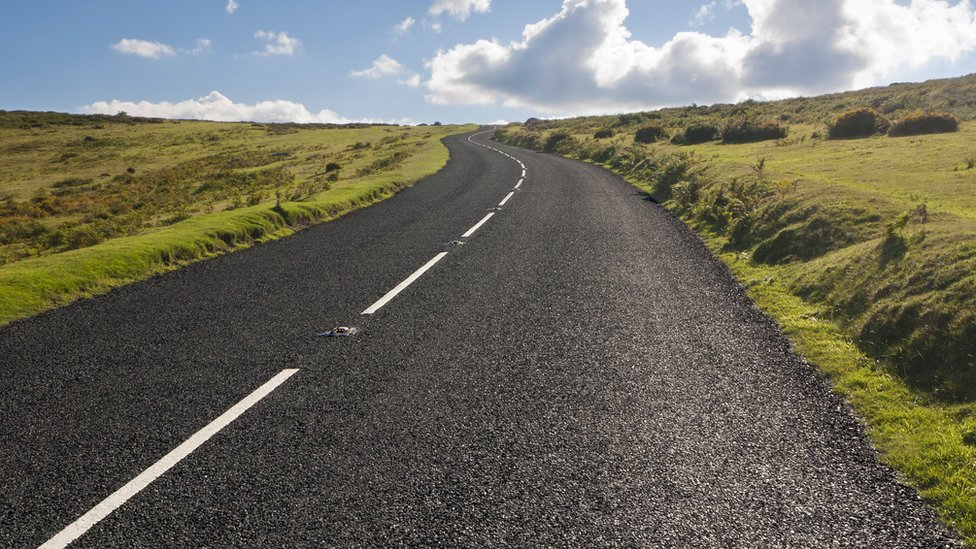 Procedure of confronting sin
Confront in levels
Confront publicly & validly
Separate from unrepentant person
Titus 3
10 As for a person who stirs up division, after warning him once and then twice, have nothing more to do with him, 11 knowing that such a person is warped and sinful; he is self-condemned.
1 Corinthians 5
12 For what have I to do with judging outsiders? Is it not those inside the church whom you are to judge? 13 God judges those outside. “Purge the evil person from among you.”
2 John 1
10 If anyone comes to you and does not bring this teaching, do not receive him into your house or give him any greeting, 11 for whoever greets him takes part in his wicked works.
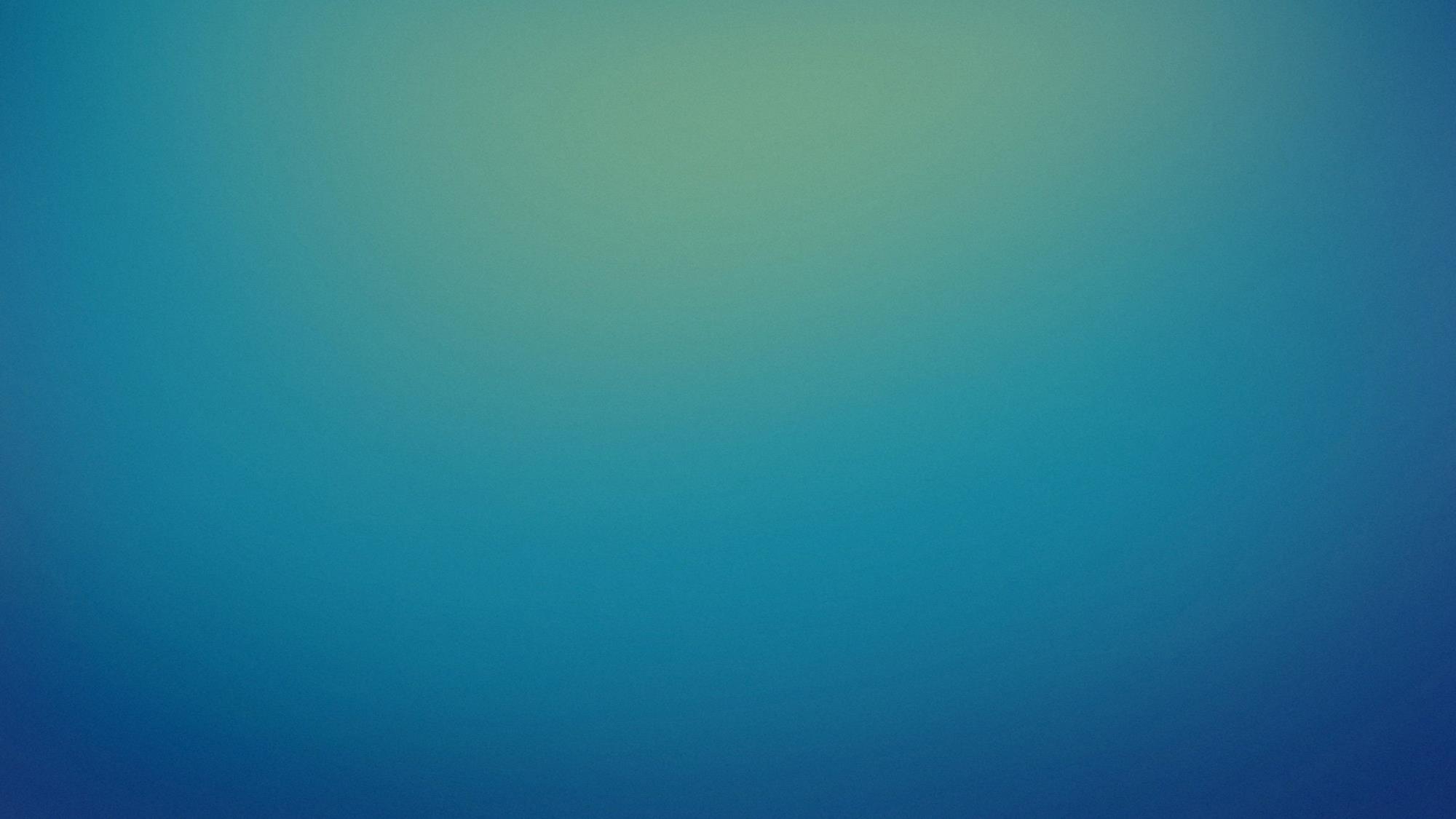 What is the level of sin?
Important considerations for confronting and restoring believers
How is the restored person held accountable?
How do we go about doing this?
With fear
1 Corinthians 11
29 For anyone who eats and drinks without discerning the body eats and drinks judgment on himself. 30 That is why many of you are weak and ill, and some have died. 31 But if we judged ourselves truly, we would not be judged. 32 But when we are judged by the Lord, we are disciplined so that we may not be condemned along with the world.
With fear
With gentleness, watchfulness, and love
Galatians 6
1 Brothers, if anyone is caught in any transgression, you who are spiritual should restore him in a spirit of gentleness. Keep watch on yourself, lest you too be tempted. 2 Bear one another's burdens, and so fulfill the law of Christ. 3 For if anyone thinks he is something, when he is nothing, he deceives himself.
With fear
With gentleness, watchfulness, and love
With grief
1 Corinthians 5
1  It is actually reported that there is sexual immorality among you, and of a kind that is not tolerated even among pagans, for a man has his father's wife. 2 And you are arrogant! Ought you not rather to mourn? Let him who has done this be removed from among you.
With fear
With gentleness, watchfulness, and love
With grief
With caution
Black
Get this presentation and script for free!
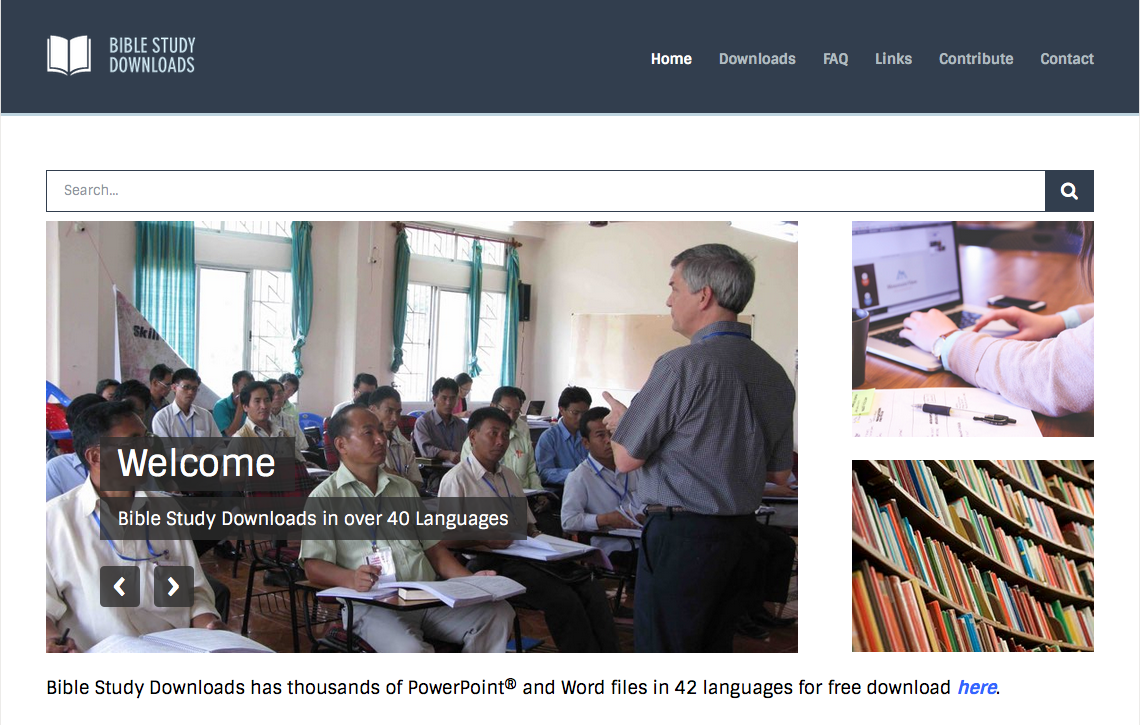 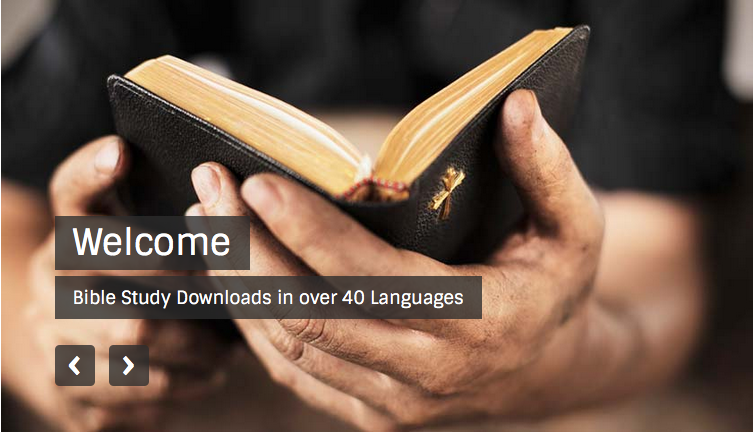 Topical Preaching link at BibleStudyDownloads.org
[Speaker Notes: NT Preaching (np)]